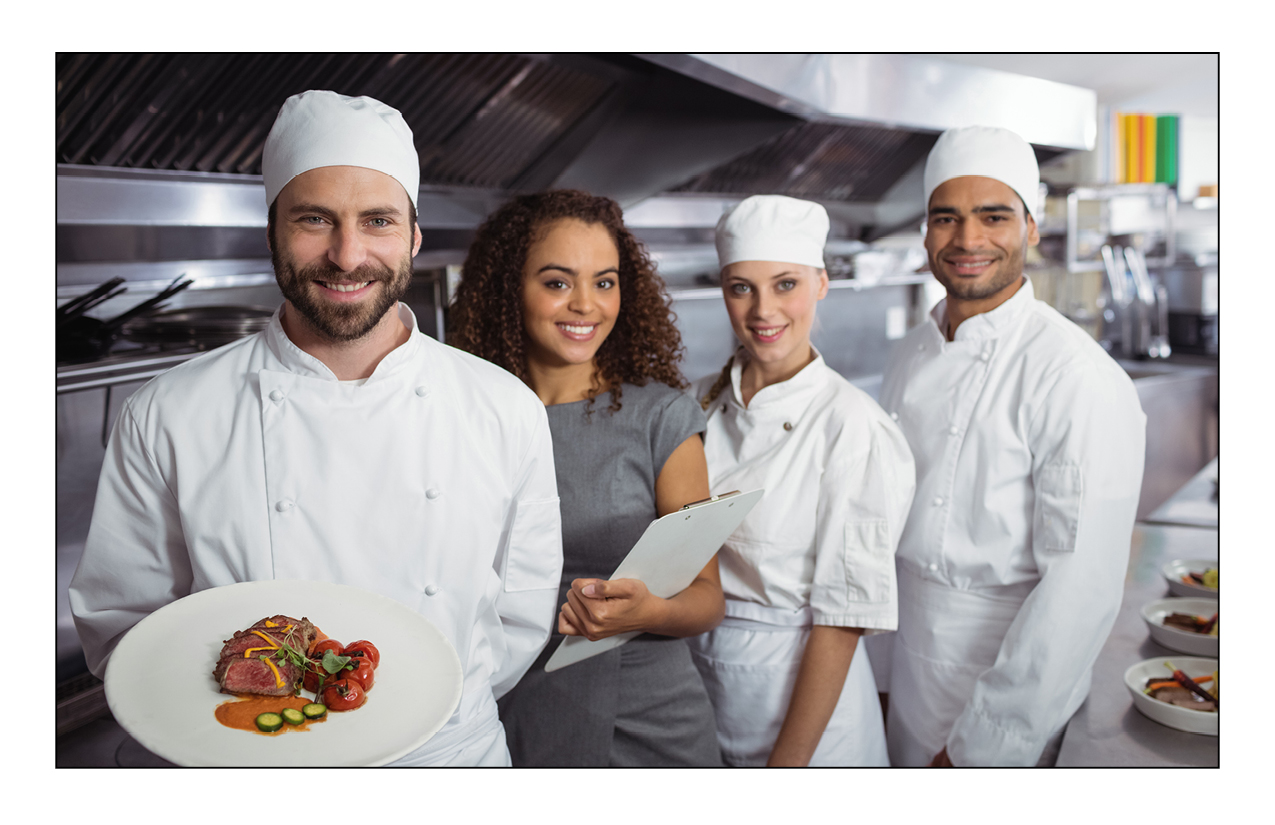 [Speaker Notes: Cooks, Restaurant
Prepare, season and cook dishes such as soups, meats, vegetables or desserts in restaurants. May order supplies, keep records and accounts, price items on menu or plan menu.
• Prepare and cook food for patrons.
• Inspect food preparation and serving areas to make sure they are clean and safe.
• Turn and stir food to ensure even cooking.
• Observe and test foods to make sure they are fully cooked.
• Weigh, measure and mix ingredients according to recipes.
• Arrange food to serve to patrons.
• Regulate temperatures of ovens, broilers, grills and roasters.
• Bake, roast, broil and steam meats, fish, vegetables and other food.
 
Quick Facts
National Annual Salary Range 18,810-$36,440
Entry-Level Education   No formal educational credential  
Number of Jobs in 2016   1,231,900
Expected Job Openings (2016-2026)   195,300
National Outlook (2016-2026)   11.8% increase]
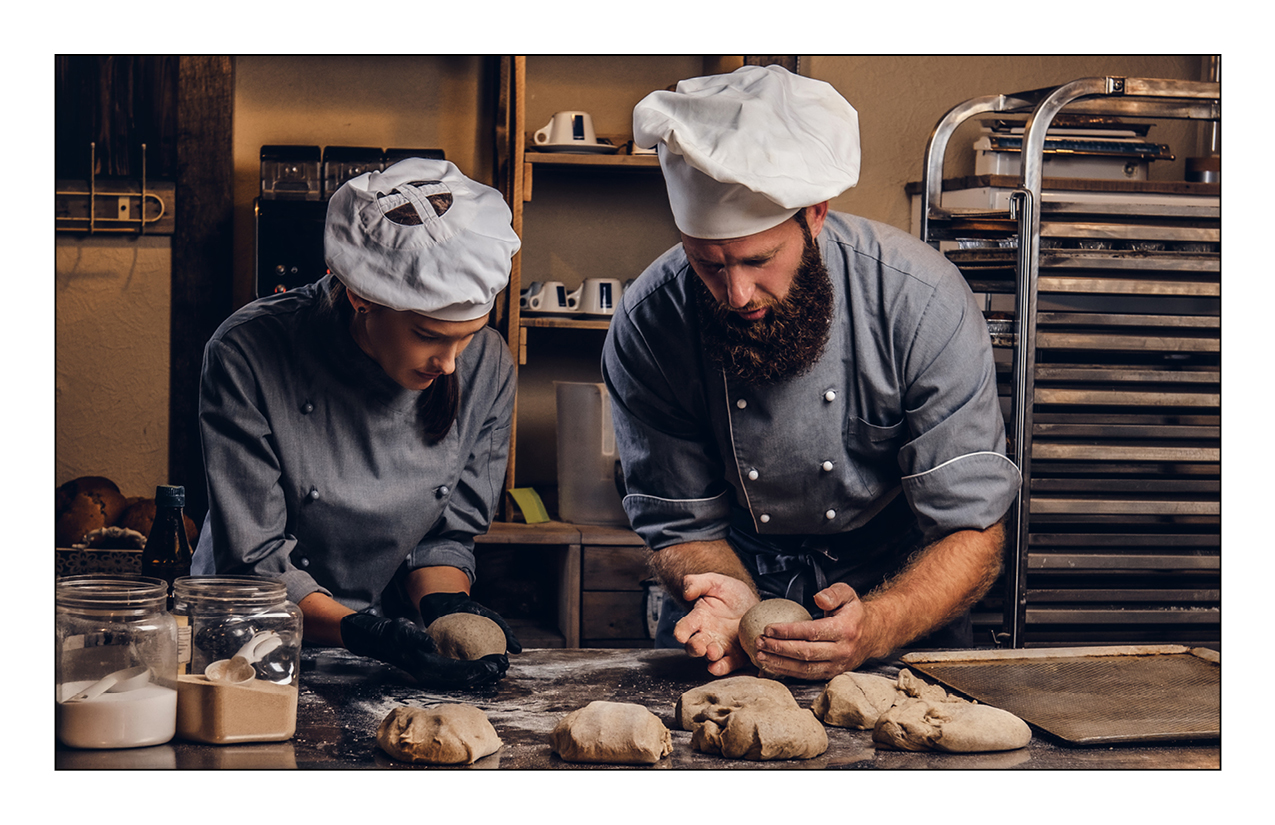 kuder galaxy®
[Speaker Notes: Bakers
Mix and bake ingredients to produce breads, rolls, cookies, cakes, pies, pastries or other baked goods.
• Set oven temperature and place items in oven for baking.
• Measure, mix and blend ingredients.
• Prepare batters, dough, fillings and icings as needed.
• Check the quality of raw materials to see that they meet standards.
• Apply glazes, icing and other toppings to baked goods.
• Check equipment to make sure it meets health and safety regulations.
 
Quick Facts
National Annual Salary Range 19,230-$39,830
Entry-Level Education    No formal educational credential  
Number of Jobs in 2016   191,000
Expected Job Openings (2016-2026)   29,100
National Outlook (2016-2026)   7.6% increase]
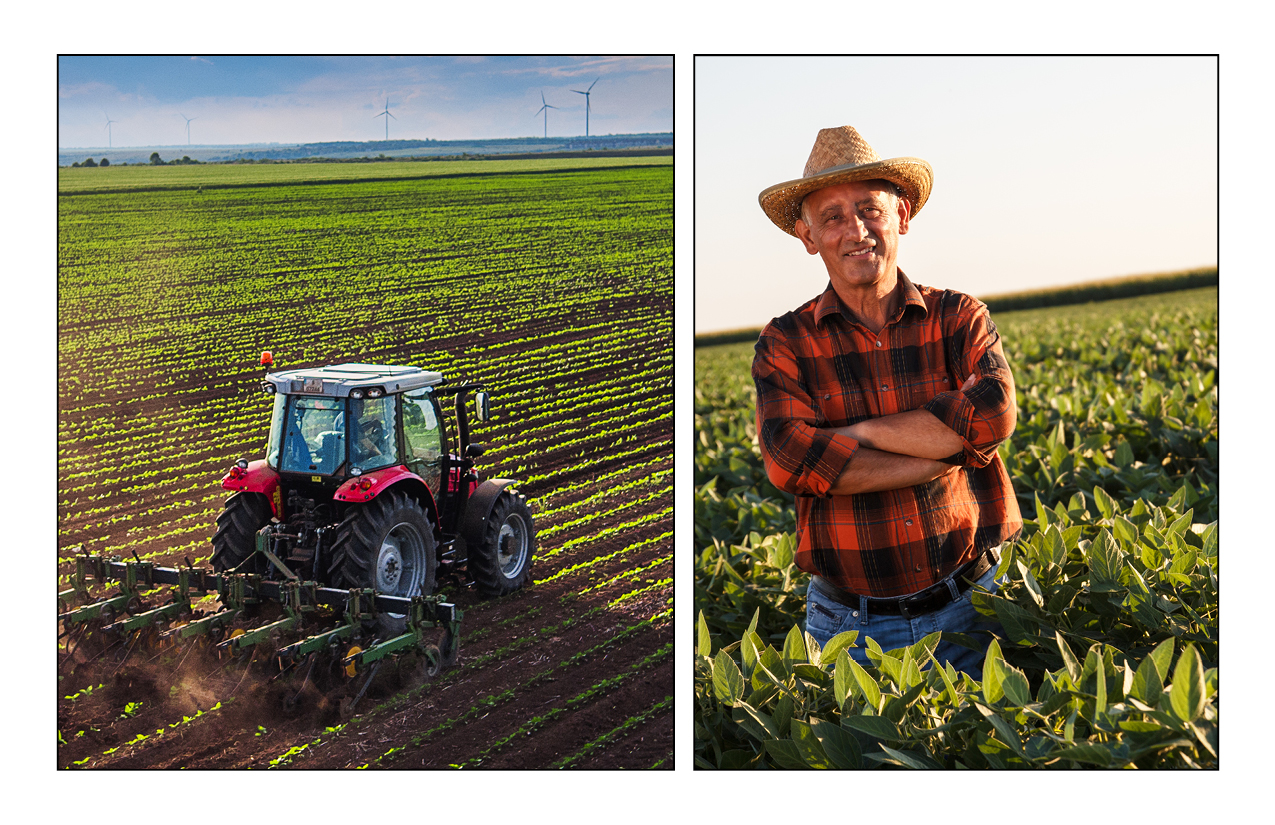 kuder galaxy®
[Speaker Notes: Farmers, Ranchers and Other Agricultural Managers
Plan, direct or coordinate the management or operation of farms, ranches, greenhouses, aquacultural operations, nurseries, timber tracts or other agricultural establishments. May hire, train or supervise farm workers or contract for services to carry out the day-to-day activities of the managed operation. May engage in or supervise planting, cultivating, harvesting, financial or marketing activities.
• Operate farms and ranches.
• Perform crop production duties such as tilling, planting, fertilizing and harvesting.
• Plan crop activities according to what product is being planted and weather conditions.
• Monitor crops as they grow and keep them free from disease and contaminants.
• Monitor facility constructions such as fencing, water supplies, outdoor housing and wind shelters.
• Determine types and quantities of crops or livestock to be raised.
• Select and purchase supplies and equipment.
• Promote and market farm products.
 
Quick Facts
National Annual Salary Range 35,360-$135,900
Entry-Level Education High school diploma or equivalent
Number of Jobs in 2016 1,028,700
Expected Job Openings (2016-2026)  74,300
National Outlook (2016-2026) -0.8% increase]
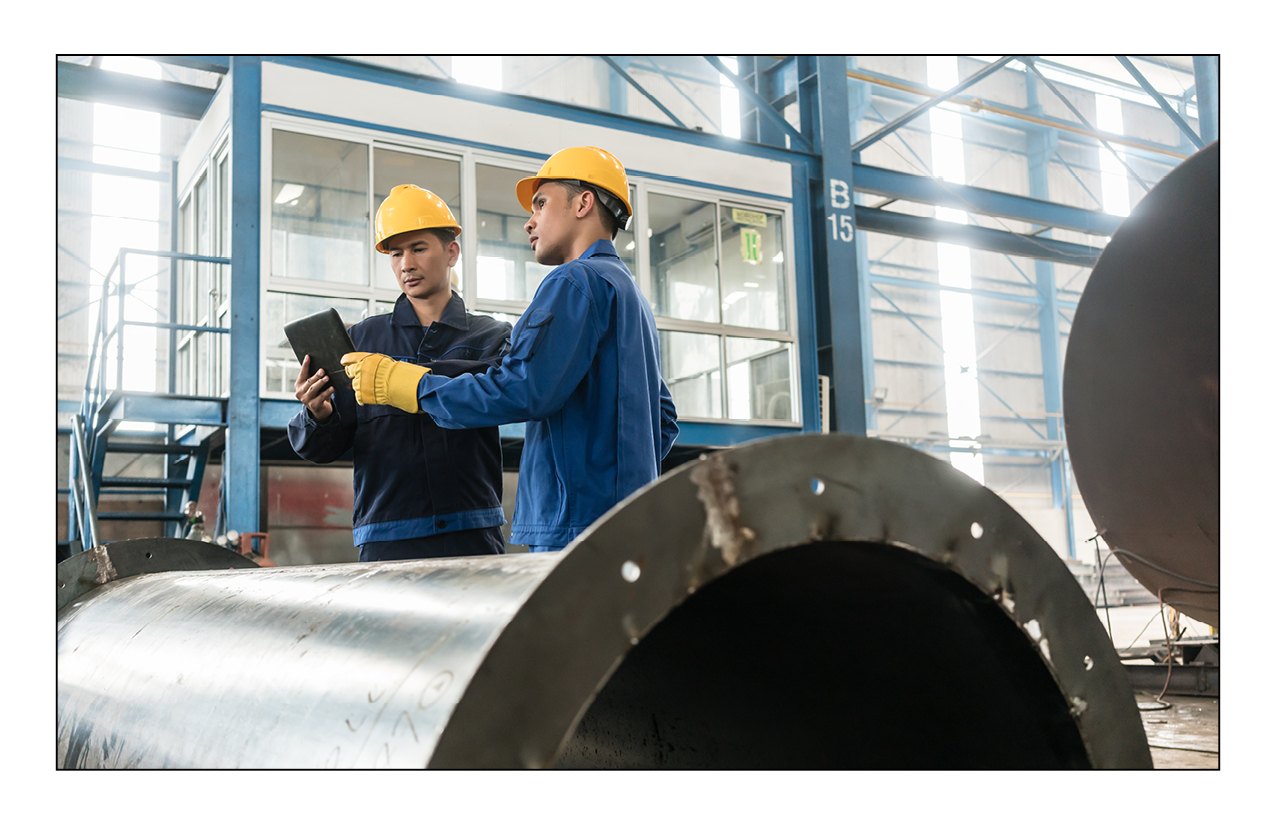 kuder galaxy®
[Speaker Notes: Production Managers (Manufacturing)
Plan, direct or coordinate the work activities and resources necessary for manufacturing products in accordance with cost, quality and quantity specifications.
• Direct and coordinate production, processing, distribution and marketing activities of industries.
• Develop budgets and approve expenditures for supplies.
• Resolve production or processing problems.
• Hire, train and evaluate employees.
• Prepare and maintain production reports and personnel records.
• Set and monitor product standards.
 
Quick Facts
National Annual Salary Range 61,360-$168,780
Entry-Level Education achelor’s degree
Number of Jobs in 2016 70,600
Expected Job Openings (2016-2026)  1,600
National Outlook (2016-2026) -0.5% increase]
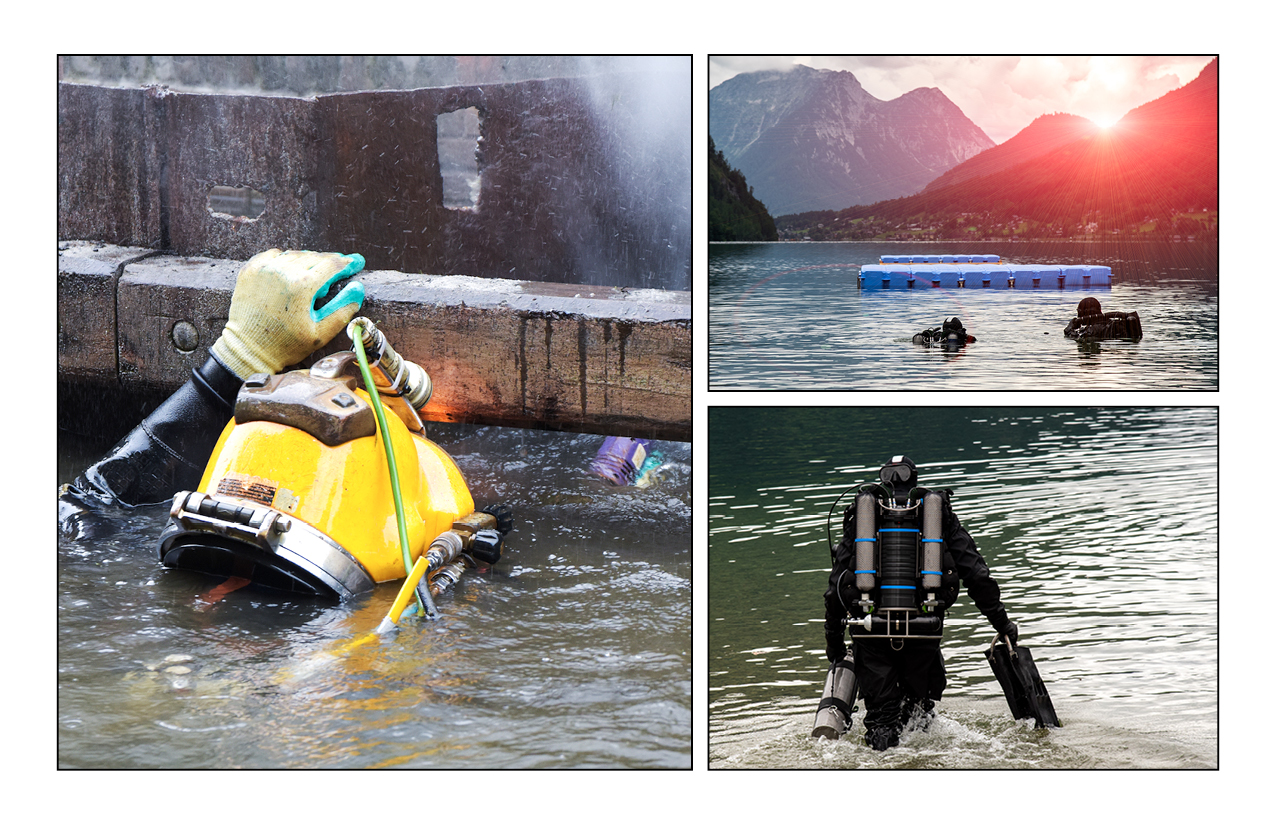 kuder galaxy®
[Speaker Notes: Divers
Work below surface of water, using scuba gear to inspect, repair, remove or install equipment and structures. May use a variety of power and hand tools, such as drills, sledgehammers, torches and welding equipment. May conduct tests or experiments, rig explosives or photograph structures or marine life.
• Inspect, repair, remove or install equipment and structures under water.
• Check and maintain diving equipment such as helmets, masks and air tanks.
• Go underwater with help from diver aids.
• Repair ships, bridge foundations, underwater pipelines and other structures.
• Recover sunken objects.
• Install pilings or footings for piers and bridges.
 
Quick Facts
National Annual Salary Range $30,130-$96,850
Entry-Level Education Postsecondary non-degree award
Number of Jobs in 2016 4,100
Expected Job Openings (2016-2026) 400
National Outlook (2016-2026) 9.8% increase]
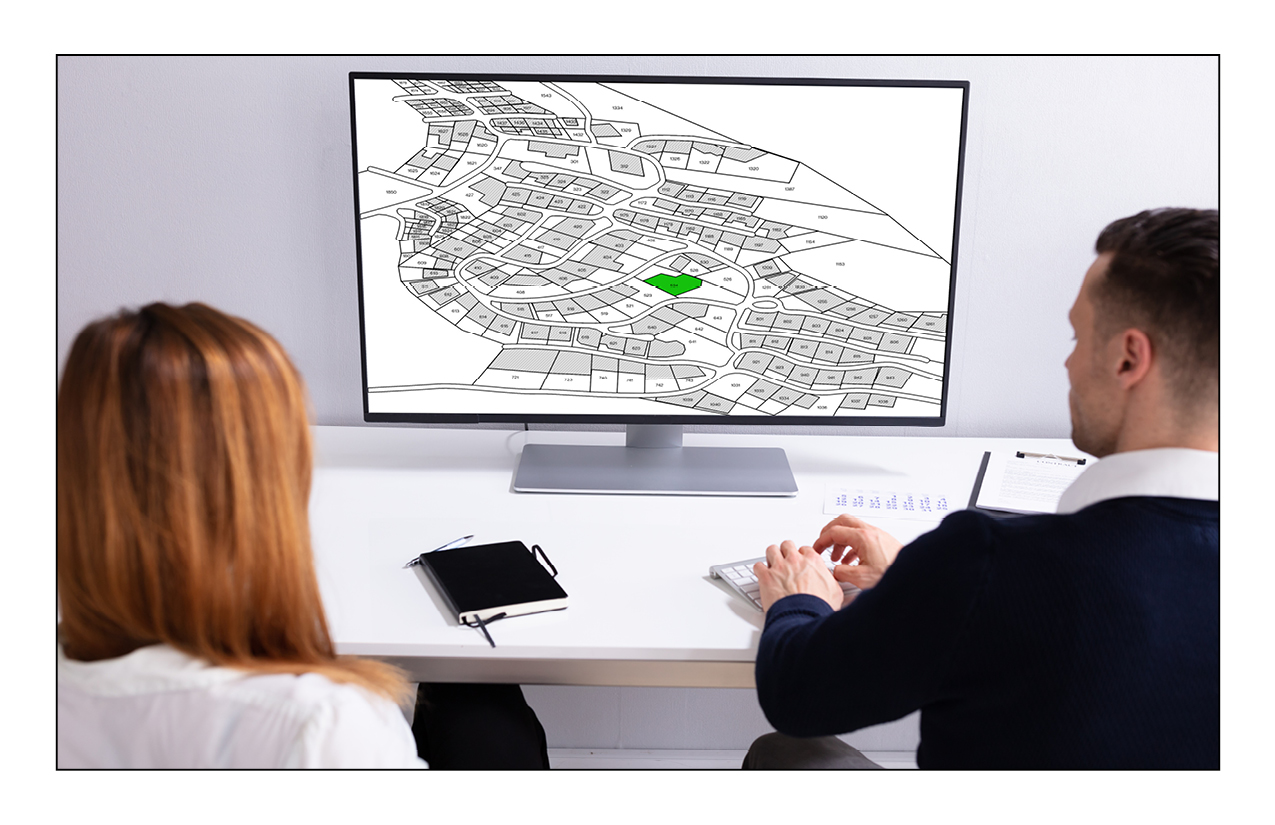 kuder galaxy®
[Speaker Notes: City Planners/Urban and Regional Planners
Develop comprehensive plans and programs for use of land and physical facilities of jurisdictions, such as towns, cities, counties and metropolitan areas.
• Develop plans for the use of land.
• Let officials know if plans for the use of land will work.
• Discuss with officials the purpose of plans to use land.
• Research and determine the effect on the environment, economy and others of new land use.
• Develop land area maps.
• Approve or reject requests for new land use.
• Investigate what land is available for new use.
Quick Facts
National Annual Salary Range $44,680-$108,170
Entry-Level Education Master’s degree
Number of Jobs in 2016 36,000
Expected Job Openings (2016-2026) 3,500
National Outlook (2016-2026) 12.8% increase]
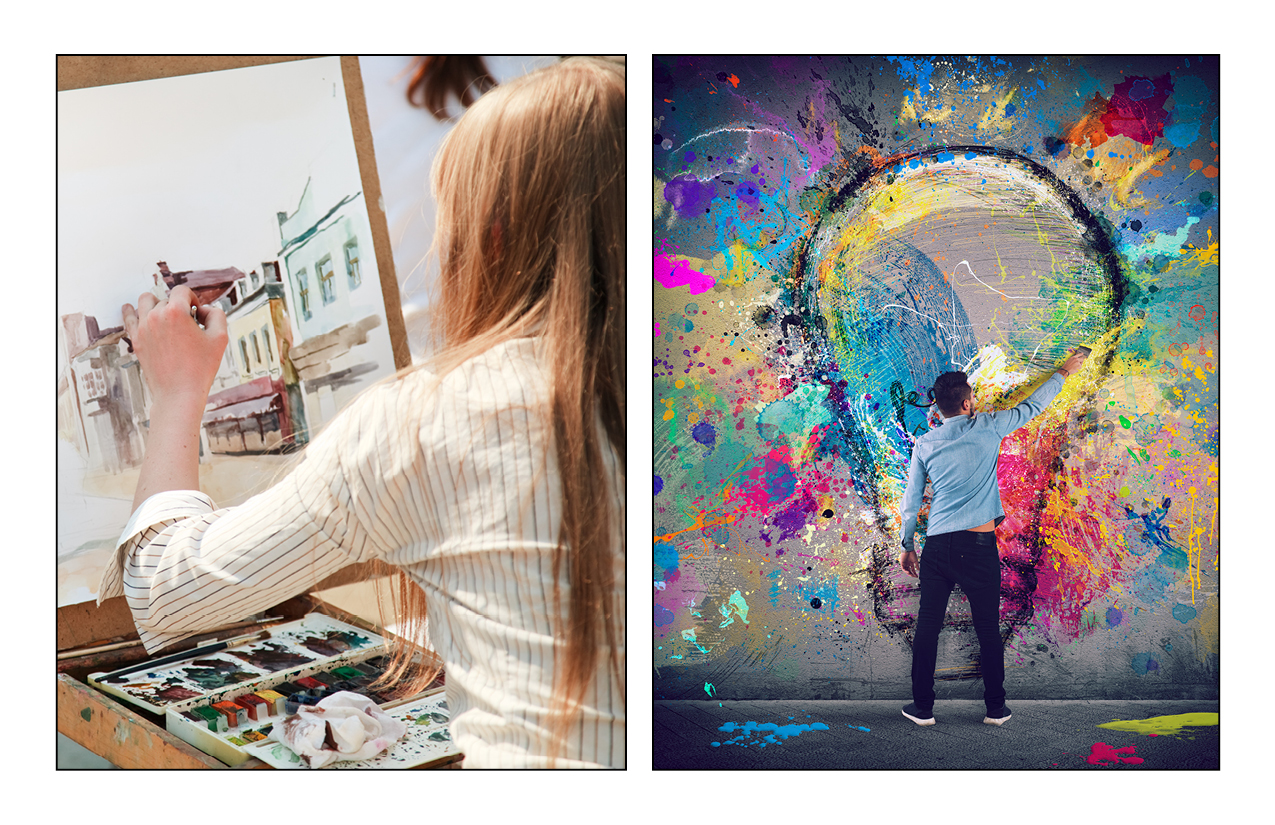 kuder galaxy®
[Speaker Notes: Artists/Fine Artists, Including Painters, Sculptors and Illustrators
Arts, Design, Entertainment, Sports and Media
Create original artwork using any of a wide variety of media and techniques.
• Create original artwork.
• Use pens, ink, watercolors, cloth, charcoal, oil paint or computer software to create designs.
• Develop visual elements such as line, space, mass and color to illustrate ideas.
• Talk with clients to determine what artwork they want.
• Keep a portfolio of finished artwork highlighting personal style and abilities to show people.
• Submit preliminary or finished artwork to clients for approval.
• Study different techniques to learn how to apply them to artwork.
Quick Facts
National Annual Salary Range $21,590-$102,540
Entry-Level Education Bachelor’s degree
Number of Jobs in 2016 28,000
Expected Job Openings (2016-2026) 2,400
National Outlook (2016-2026) 6.8% increase]
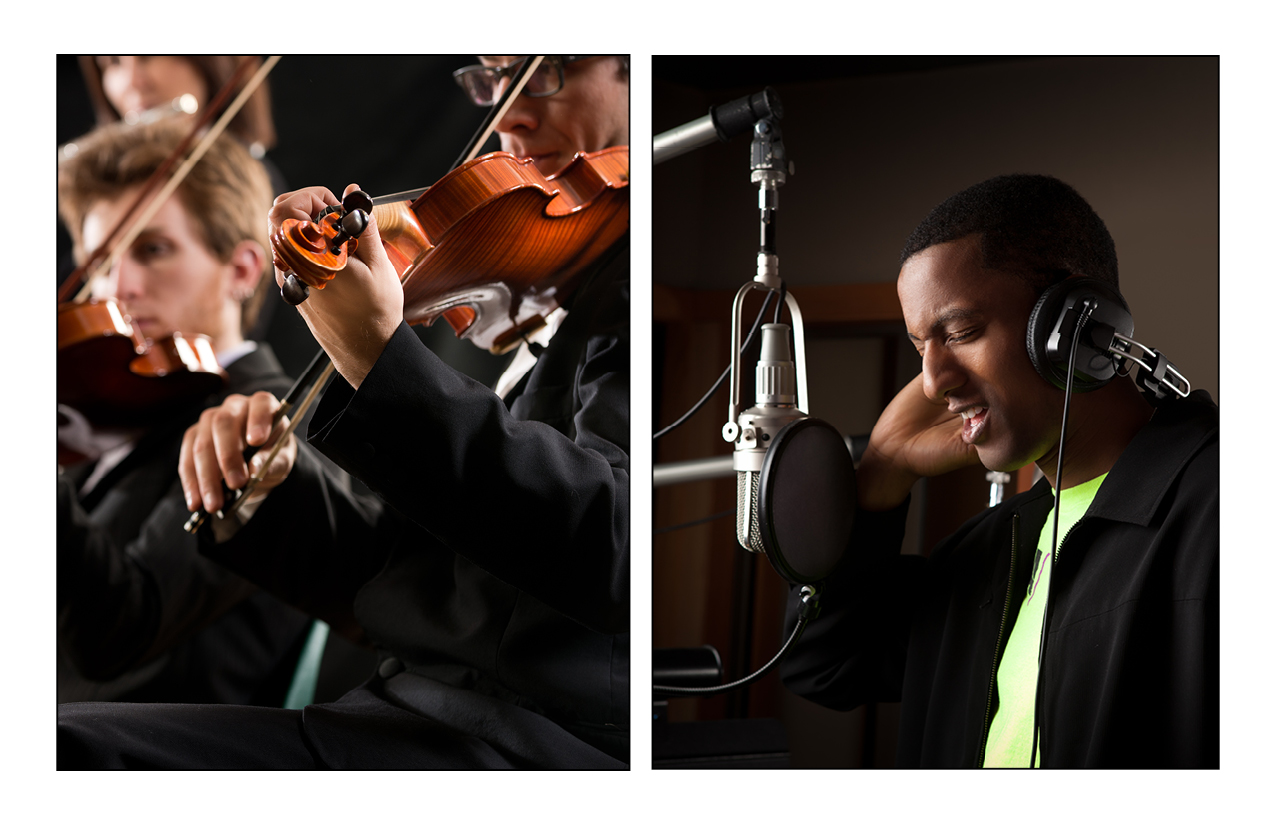 kuder galaxy®
[Speaker Notes: Musicians and Singers
Arts, Design, Entertainment, Sports and Media
Play one or more musical instruments or sing. May perform on stage, for on-air broadcasting or for sound or video recording.
• Play musical instruments.
• Sing songs for solo performances.
• Sing or play with an orchestra, choir or other musical group.
• Learn and memorize new material.
• Rehearse material with other performers and band.
• Record songs at recording studios.
• Work with clients to choose appropriate music for their programs.
Quick Facts
National Annual Salary Range Data Not Available
Entry-Level Education No formal educational credential
Number of Jobs in 2016 172,400
Expected Job Openings (2016-2026) 17,800
National Outlook (2016-2026) 6.0% increase]
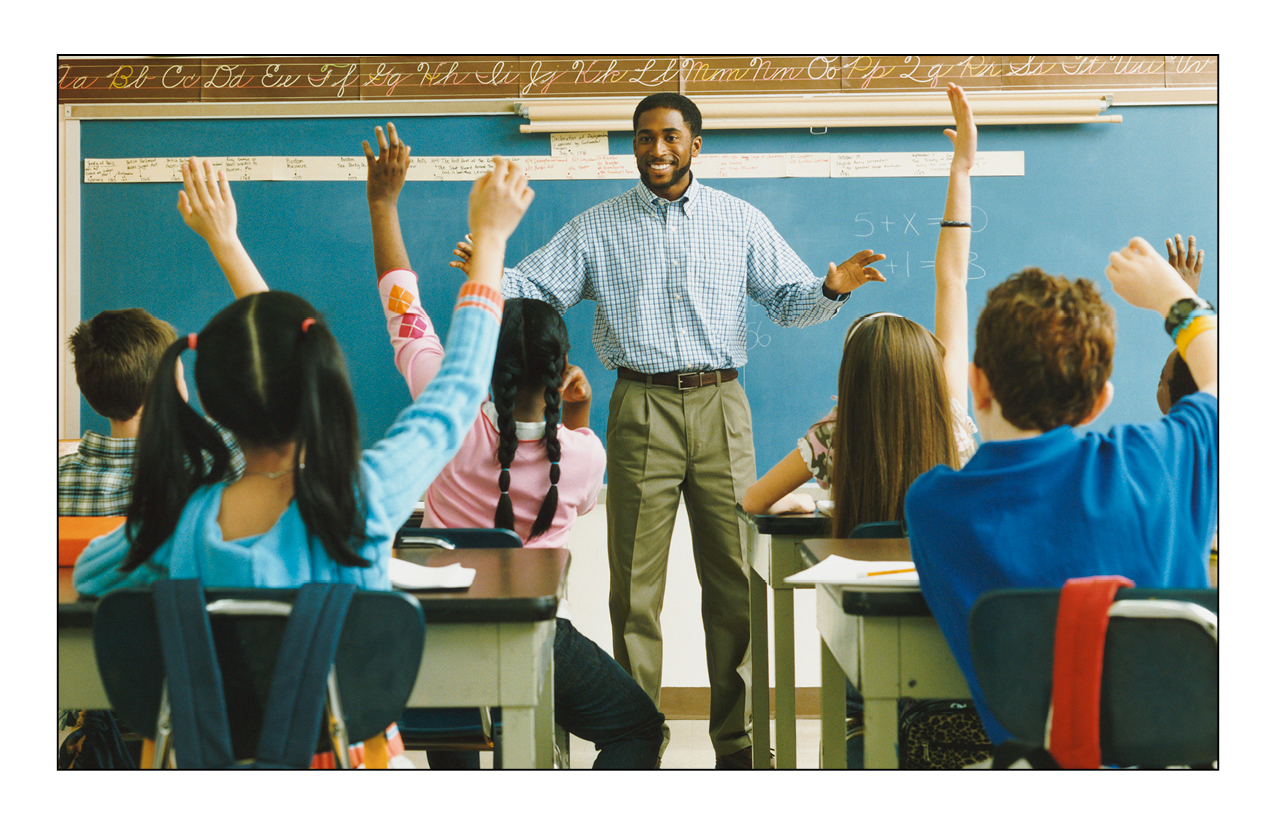 kuder galaxy®
[Speaker Notes: Teachers
Teach students basic academic, social and other formative skills in public or private schools at the elementary level.
• Teach pupils in public or private schools at the elementary level.
• Establish and enforce rules for behavior and procedures.
• Observe and evaluate student performance, behavior, social development and physical health.
• Prepare materials and classroom activities.
• Encourage students to observe and investigate.
• Establish clear goals for learning and make sure students understand them.
• Prepare, administer and grade tests and assignments.
 
Quick Facts
National Annual Salary Range 37,340-$92,770
Entry-Level Education Bachelor’s degree
Number of Jobs in 2016    1,410,900
Expected Job Openings (2016-2026)   112,800
National Outlook (2016-2026)   7.4% increase]
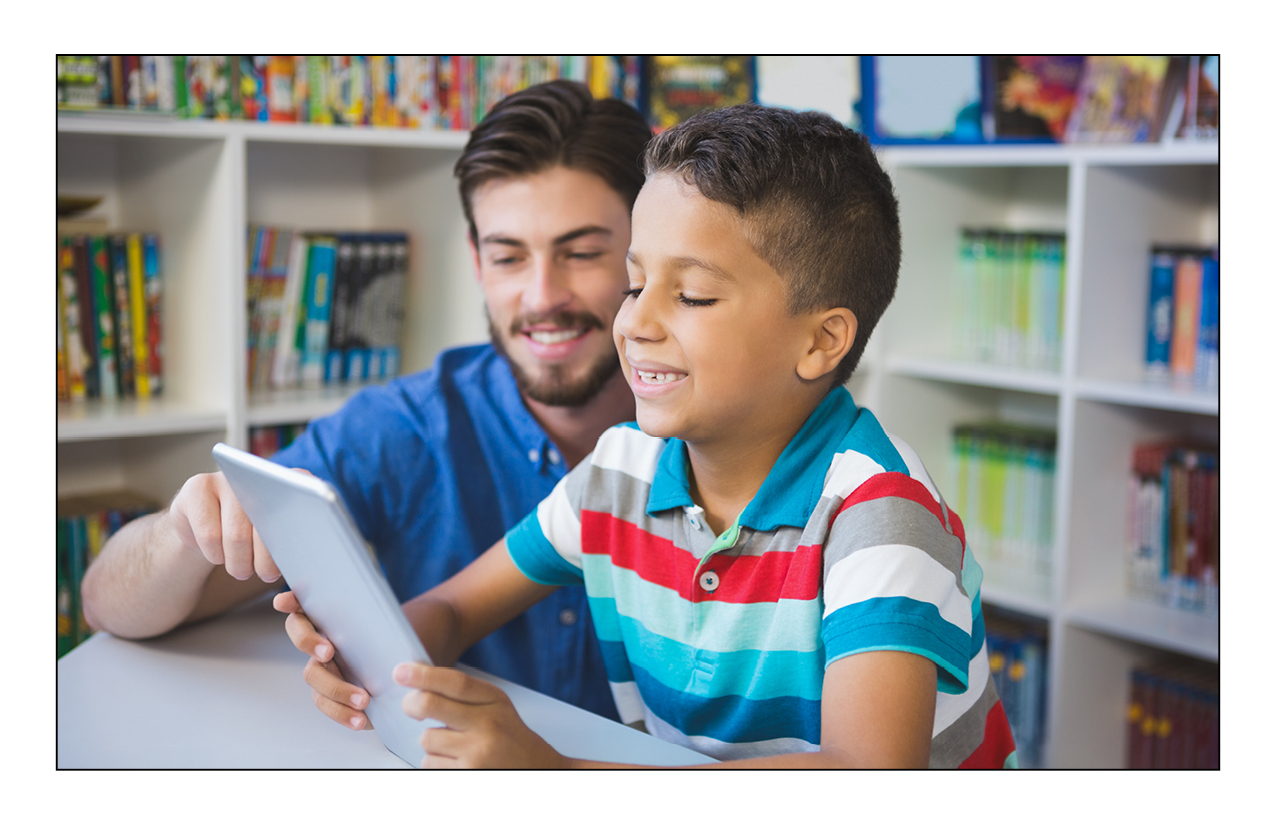 kuder galaxy®
[Speaker Notes: Teacher Assistants/Aides
Education, Training and Library
Perform duties that are instructional in nature or deliver direct services to students or parents. Serve in a position for which a teacher has ultimate responsibility for the design and implementation of educational programs and services.
• Supervise students in classrooms, halls, cafeterias and schoolyards.
• Help children with their assignments.
• Get instructions for assigned duties from the teacher.
• Type, file and duplicate materials for the teacher.
• Hand out teaching materials such as textbooks, workbooks and papers.
• Observe and record student progress.
• Prepare lesson materials, bulletin displays and exhibits.
• Present material to students under the direction of the teacher.
• Assist students with special needs.

Quick Facts
National Annual Salary Range 18,460-$39,780
Entry-Level Education Some college, no degree
Number of Jobs in 2016   1,308,100
Expected Job Openings (2016-2026    147,900
National Outlook (2016-2026)   8.4% increase]
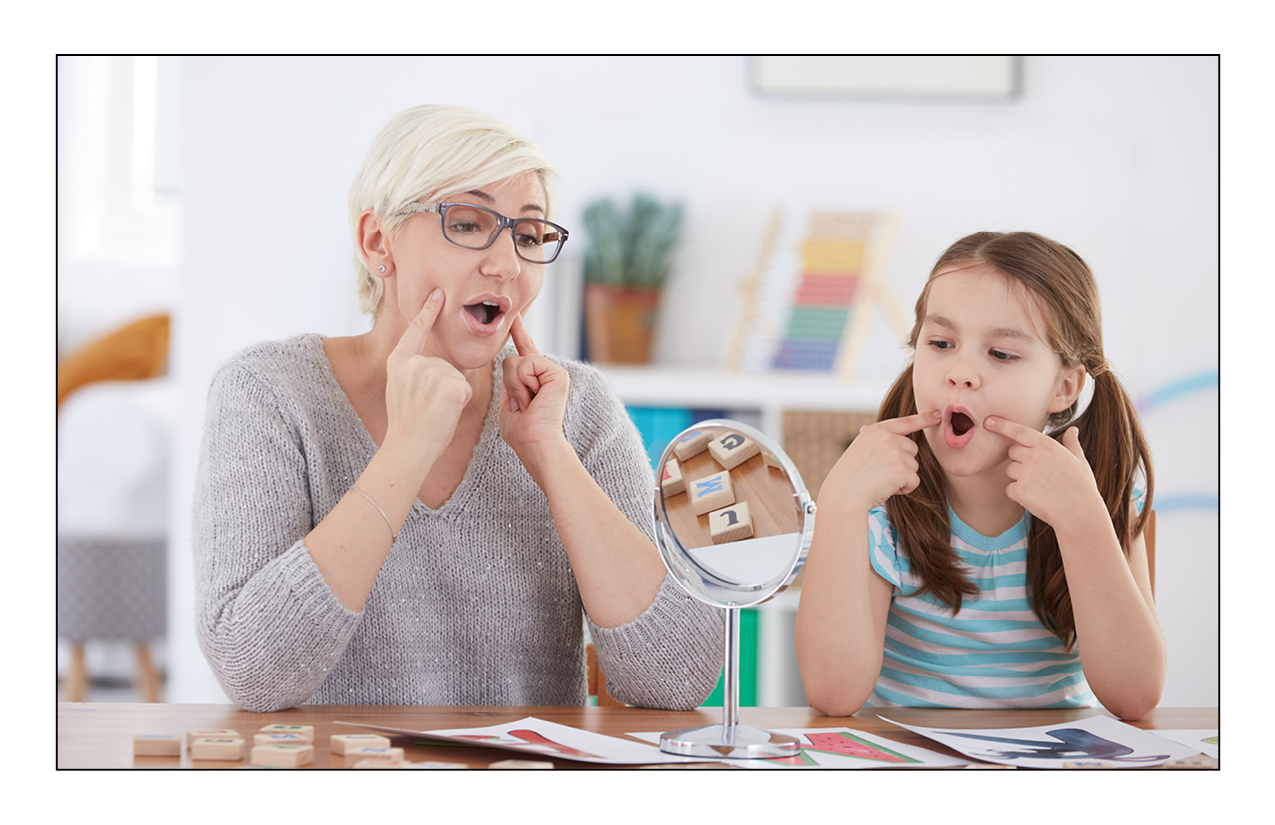 kuder galaxy®
[Speaker Notes: Speech Pathologists/Therapists
Assess and treat people with speech, language, voice and fluency disorders. May select alternative communication systems and teach their use. May perform research related to speech and language problems.
• Assess and treat people with speech, language and voice disorders.
• Keep client records of the initial evaluation, treatment, progress and discharge.
• Monitor clients’ progress and adjust treatments when necessary.
• Evaluate test results to determine the appropriate treatment.
• Develop treatment plans for problems such as stuttering, delayed language, swallowing disorders and other voice problems.
• Teach clients to control or strengthen tongue, jaw, face muscles and breathing muscles.
• Develop individual or group programs for schools.
• Communicate with nonspeaking clients using sign language or computer technology.
Quick Facts
National Annual Salary Range 48,830-$118,910
Entry-Level Education Master’s degree
Number of Jobs in 2016   145,100
Expected Job Openings (2016-2026    10,400
National Outlook (2016-2026)   17.8% increase]
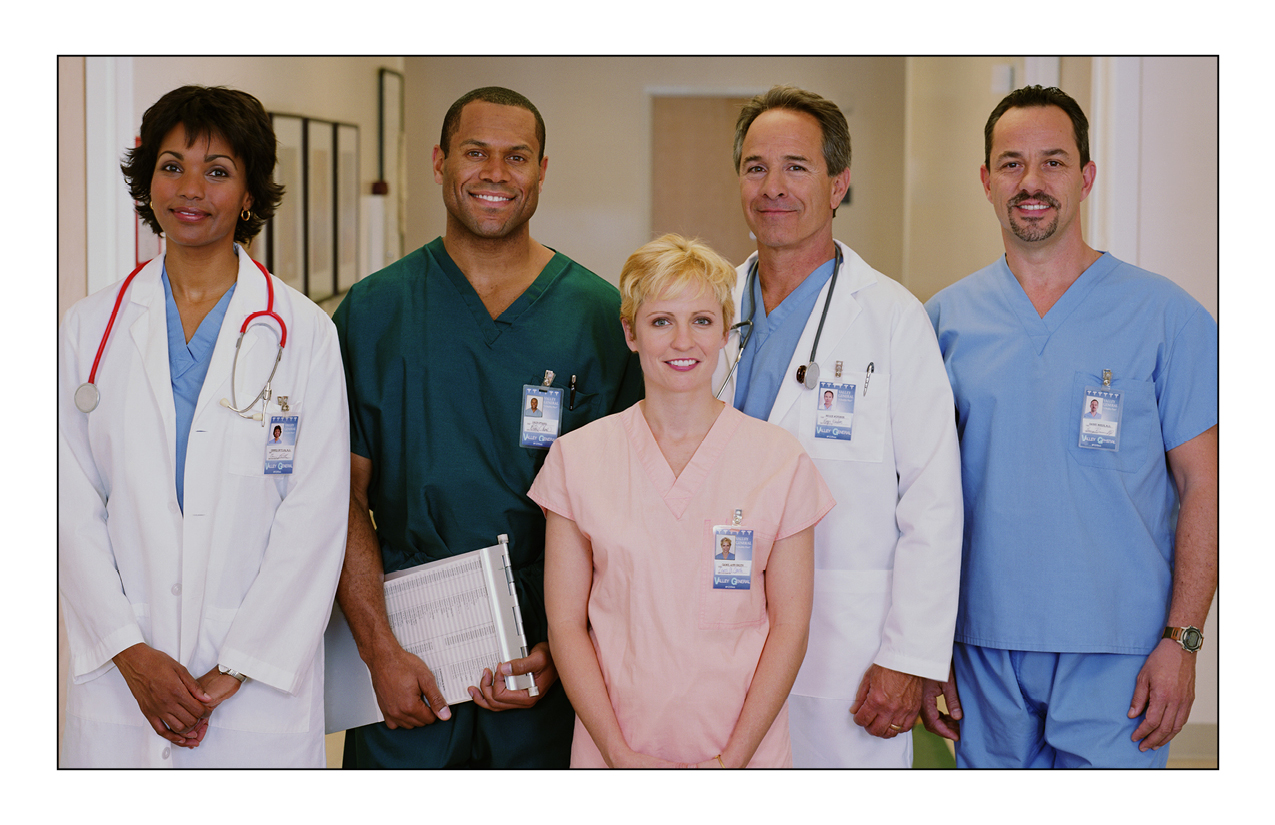 kuder galaxy®
[Speaker Notes: Nurse Practitioners
Diagnose and treat acute, episodic or chronic illness independently or as part of a health care team. May focus on health promotion and disease prevention. May order, perform or interpret diagnostic tests such as lab work and X-rays. May prescribe medication. Must be registered nurses who have specialized graduate education.
• Provide nursing care for people.
• Prescribe medicine when it is needed.
• Order medical tests.
• Use test data to make treatment plans.
• Teach people better health habits.
• Keep records of progress.
 
Quick Facts
National Annual Salary Range $74,840-$145,630
Entry-Level Education Master’s degree
Number of Jobs in 2016 155,500
Expected Job Openings (2016-2026) 14,400
National Outlook (2016-2026) 36.1% increase]
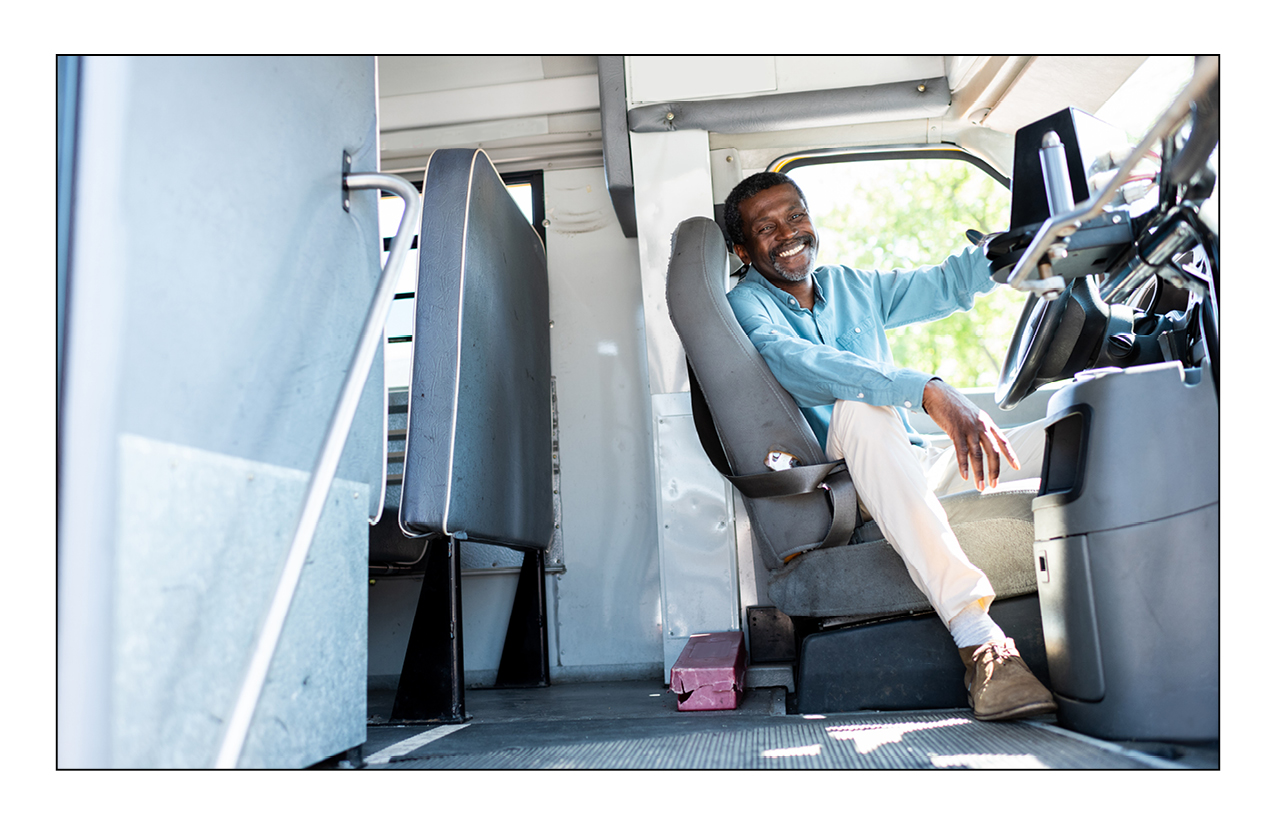 kuder galaxy®
[Speaker Notes: Bus Drivers
Drive bus or motor coach, including regular route operations, charters and private carriage. May assist passengers with baggage. May collect fares or tickets.
• Drive buses, vans and other transportation vehicles to take people where they need to go.
• Use a two-way radio or mobile phone to keep in contact with headquarters.
• Keep vehicle in good running condition with water, fuel and oil.
• Assist people on and off the bus and help with luggage.
• Collect money or tickets from passengers.
 
Quick Facts
National Annual Salary Range $24,830-$67,860
Entry-Level Education High school diploma or equivalent
Number of Jobs in 2016 179,300
Expected Job Openings (2016-2026) 24,000
National Outlook (2016-2026) 9.0% increase]
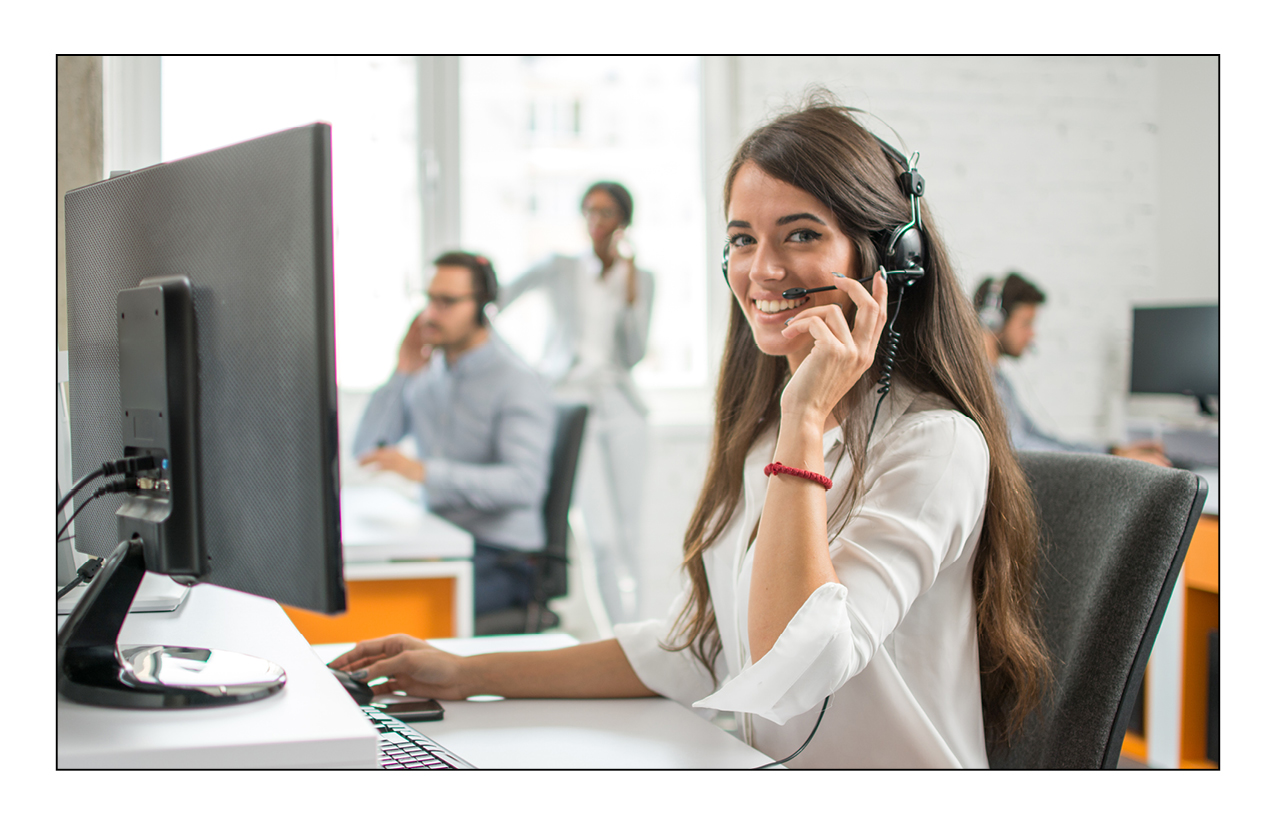 kuder galaxy®
[Speaker Notes: Secretaries and Administrative Assistants, Except Legal, Medical and Executive
Perform routine clerical and administrative functions such as drafting correspondence, scheduling appointments, organizing and maintaining paper and electronic files or providing information to callers.
• Perform routine clerical and administrative functions.
• Write letters to correspond with others in regards to business.
• Schedule appointments.
• Organize and maintain paper and electronic files.
• Answer telephones and provide information to callers.
• Keep a schedule of meetings for your boss and inform him or her ahead of time.
 
Quick Facts
National Annual Salary Range $22,110-$54,370
Entry-Level Education High school diploma or equivalent
Number of Jobs in 2016 2,536,200
Expected Job Openings (2016-2026) 244,300
National Outlook (2016-2026) -6.5% increase]
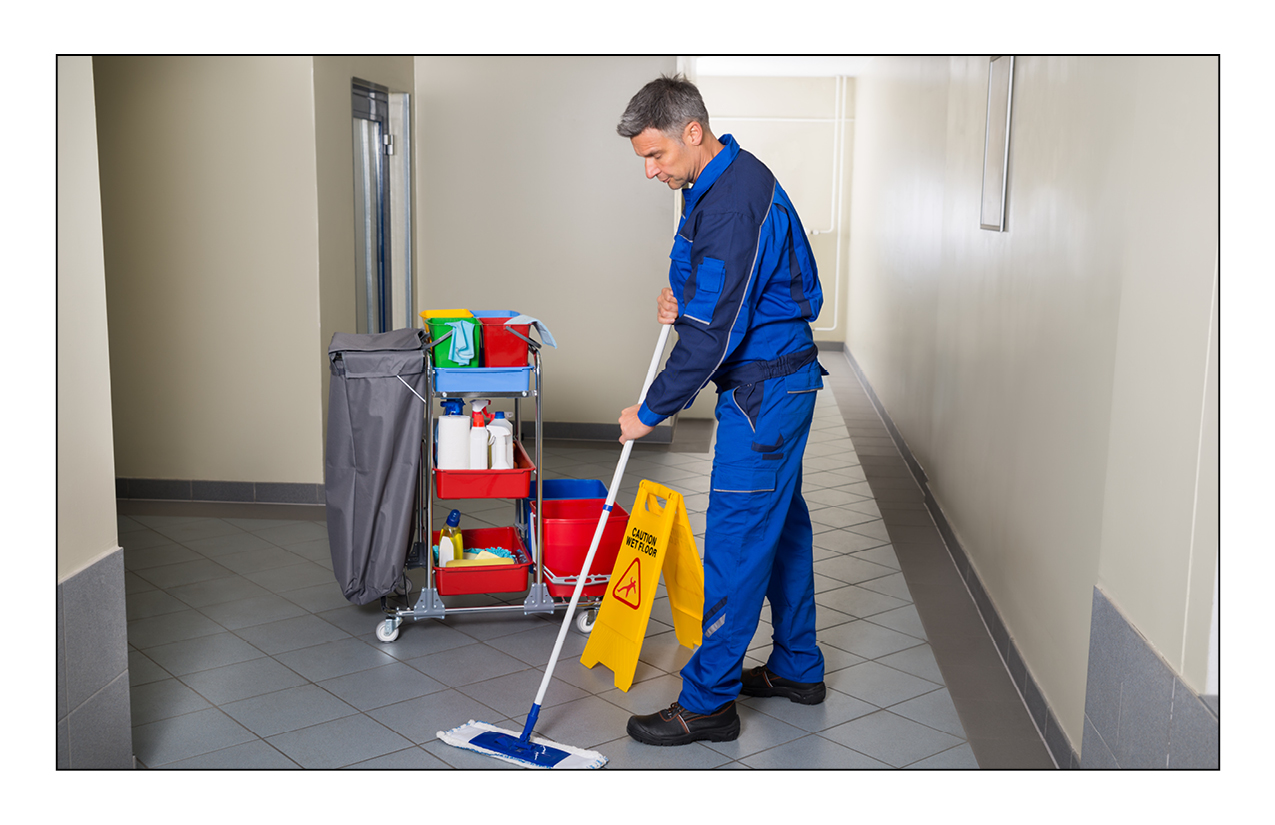 kuder galaxy®
[Speaker Notes: Custodians/Janitors and Cleaners, Except Maids
and Housekeeping Cleaners
Keep buildings in clean and orderly condition. Perform heavy cleaning duties, such as cleaning floors, shampooing rugs, washing walls and glass and removing rubbish. Duties may include tending furnace and boiler, performing routine maintenance activities, notifying management of need for repairs and cleaning snow or debris from sidewalk.
• Keep buildings in clean and orderly condition.
• Clean floors, shampoo rugs, wash walls, clean glass and remove trash.
• Tend furnace or boilers.
• Perform maintenance duties.
• Keep closets and bathrooms supplied with necessary materials.
• Clean snow and debris from sidewalks.
• Inform management when repairs are needed.
 
Quick Facts
National Annual Salary Range $18,580-$41,820
Entry-Level Education No formal educational credential
Number of Jobs in 2016 2,384,600
Expected Job Openings (2016-2026) 344,100
National Outlook (2016-2026) 9.9% increase]
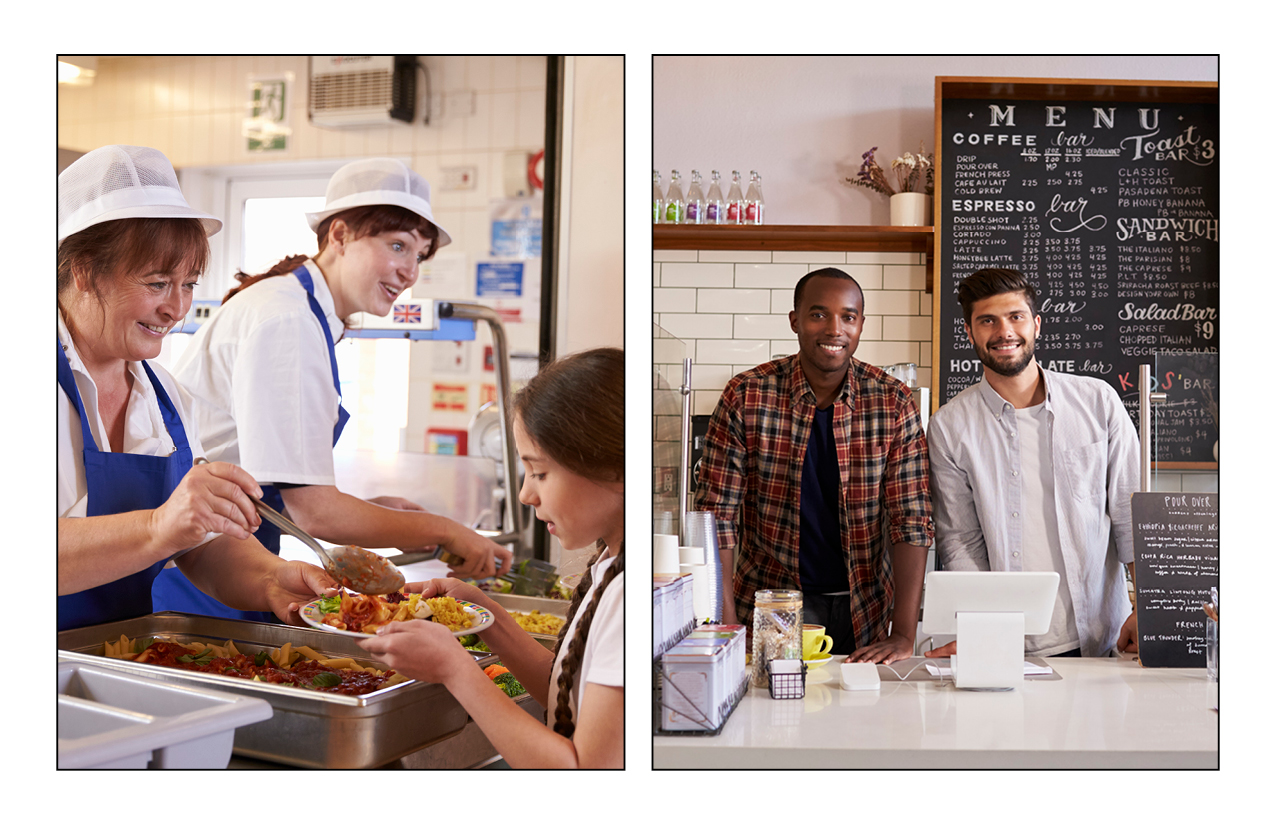 kuder galaxy®
[Speaker Notes: Cafeteria Workers/Counter Attendants
Cafeteria, Food Concession and Coffee Shop
Serve food to diners at counter or from a steam table.
• Serve food to people at food counters.
• Clean and polish counters, glasses, dishes and fountain equipment.
• Replenish foods at serving stations.
• Take customer orders and write ordered items on tickets.
• Prepare foods such as sandwiches, salads and ice cream dishes.
• Wrap food for serving or takeout.
• Deliver orders to the kitchen and pick up and serve food.
• Add relishes and garnishes to food orders.
 
Quick Facts
National Annual Salary Range $17,620-$29,650
Entry-Level Education No formal educational credential
Number of Jobs in 2016 505,200
Expected Job Openings (2016-2026) 113,200
National Outlook (2016-2026) 4.6% increase]
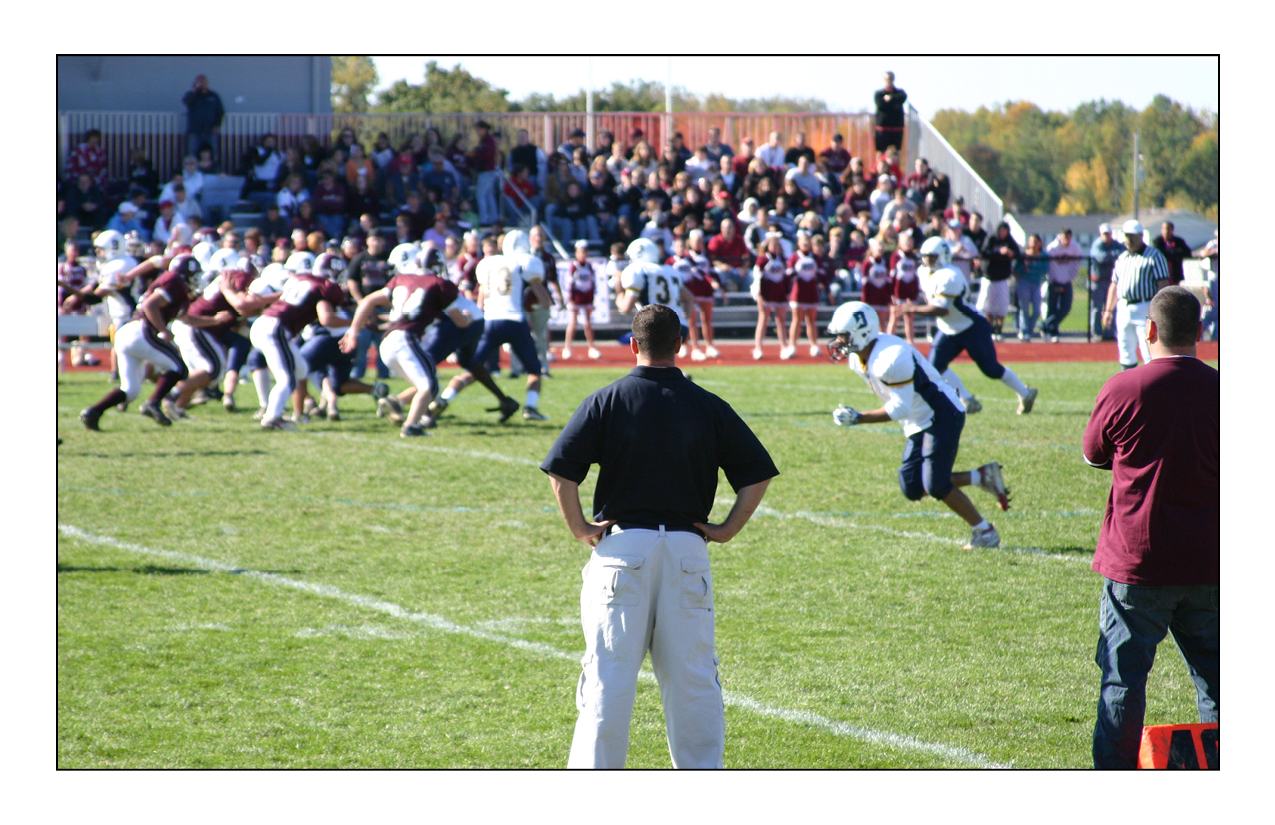 kuder galaxy®
[Speaker Notes: Coaches and Scouts
Instructor coach groups or individuals in the fundamentals of sports. Demonstrate techniques and methods of participation. May evaluate athletes’ strengths and weaknesses as possible recruits or to improve the athletes’ technique to prepare them for competition. Those required to hold teaching degrees should be reported in the appropriate teaching category.
• Plan and organize sport practice sessions.
• Prepare athletes for competition.
• Identify and recruit potential athletes.
• Plan strategies for competing with rival teams.
• Identify strengths and weaknesses of players.
• Observe opposing teams for weaknesses and strengths.
• Direct physical conditioning programs to keep athletes in shape.
 
Quick Facts
National Annual Salary Range 18,670-$75,400
Entry-Level Education Bachelor’s degree  
Number of Jobs in 2016   276,100
Expected Job Openings (2016-2026)   42,100
National Outlook (2016-2026)   12.9% increase]
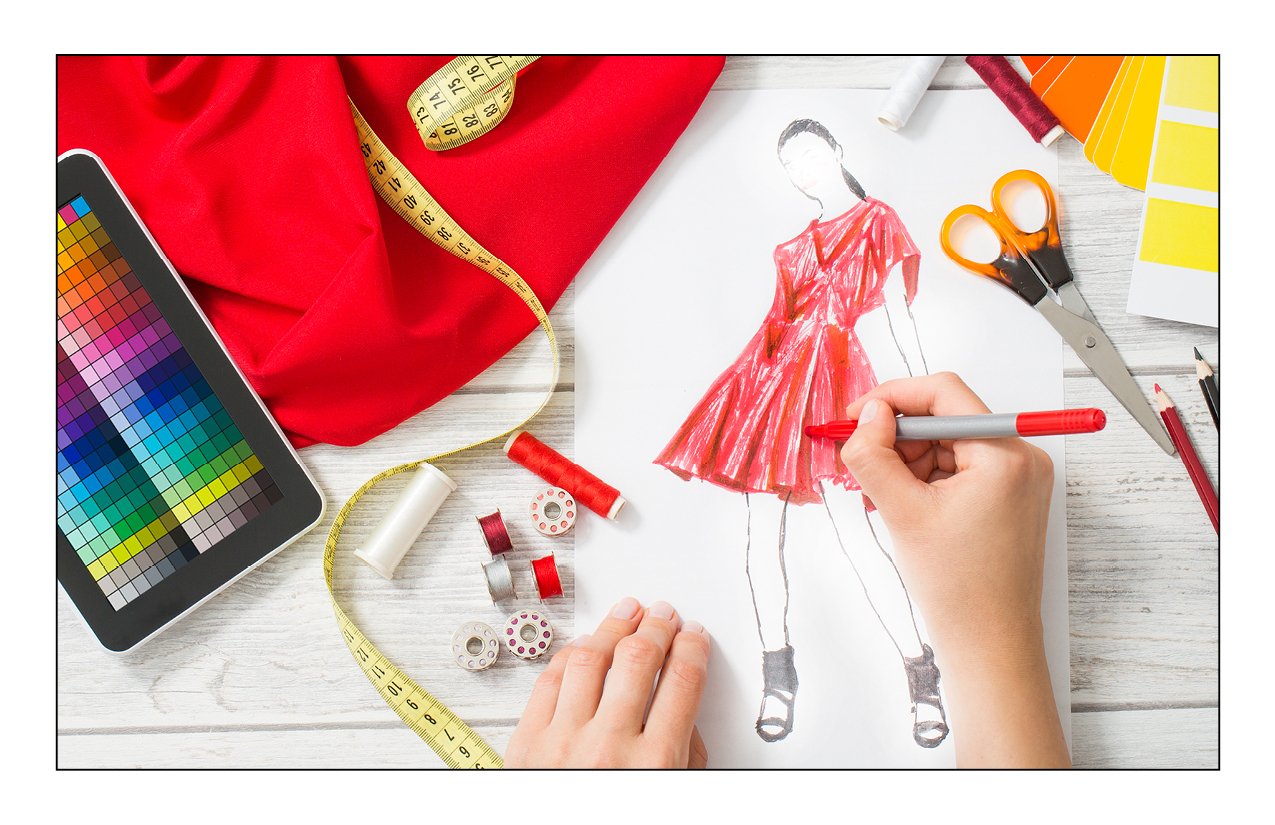 kuder galaxy®
[Speaker Notes: Fashion Designers
Design clothing and accessories. Create original designs or adapt fashion trends.
• Design clothing and accessories.
• Direct workers who are drawing and cutting patterns.
• Examine sample garments.
• Modify designs to get desired effects.
• Sketch rough drawings of clothes and accessories.
• Confer with sales and management executives about design ideas.
• Identify and target markets for designs.
• Attend fashion shows and keep up with fashion trends.
 
Quick Facts
National Annual Salary Range 33,910-$135,490
Entry-Level Education Bachelor’s degree  
Number of Jobs in 2016   23,800
Expected Job Openings (2016-2026)   2,300
National Outlook (2016-2026)   2.5% increase]
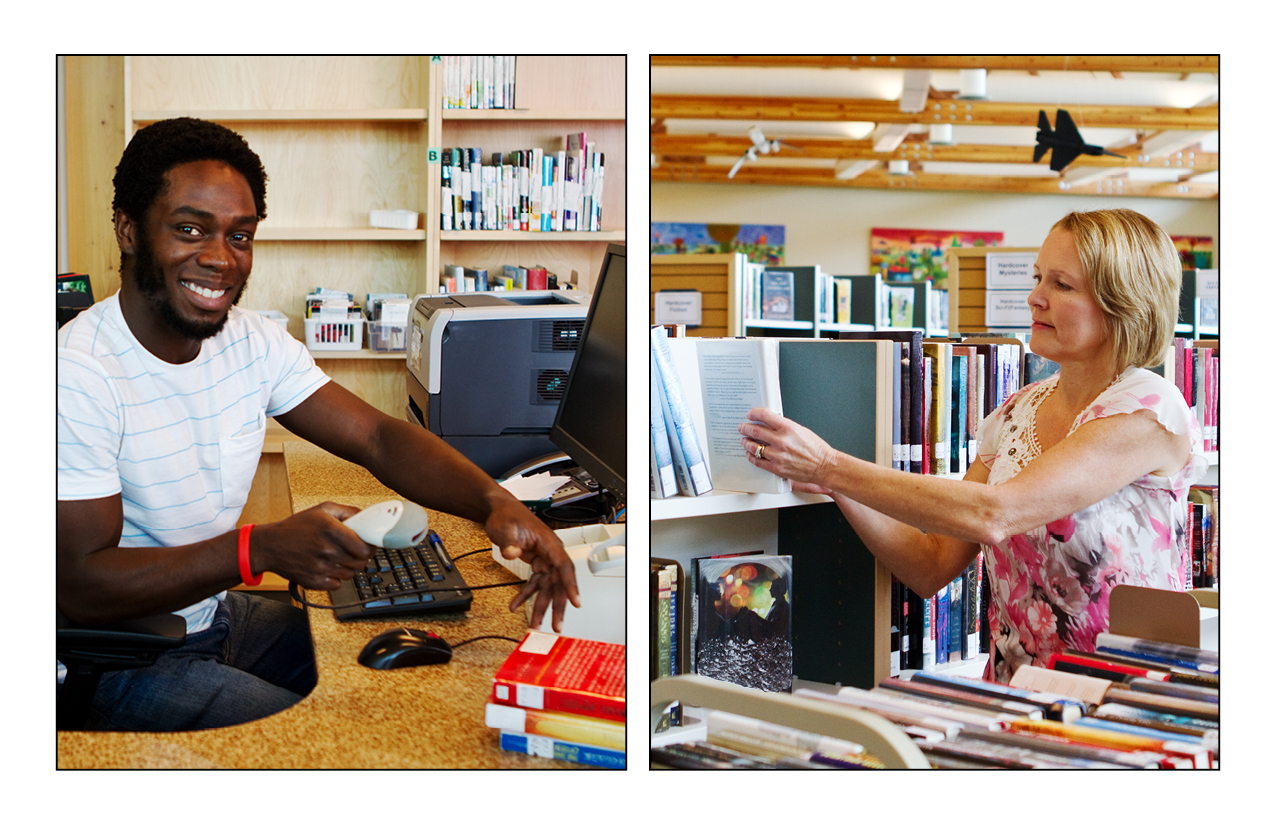 kuder galaxy®
[Speaker Notes: Librarians
Administer libraries and perform related library services. Work in a variety of settings, including public libraries, educational institutions, museums, corporations, government agencies, law firms, nonprofit organizations and health care providers. Tasks may include selecting, acquiring, cataloguing, classifying, circulating and maintaining library materials and furnishing reference, bibliographical and readers’ advisory services. May perform in-depth, strategic research and synthesize, analyze, edit and filter information. May set up or work with databases and information systems to catalogue and access information.
• Manage libraries.
• Select library materials for circulation.
• Classify and catalog materials.
• Keep references and files up to date.
• Help customers find materials they need.
• Check out materials customers want to borrow.
• Help customers find materials for research.
• Fill out applications for library cards for new customers.
 
Quick Facts
National Annual Salary Range 34,300-$91,620
Entry-Level Education Master’s degree 
Number of Jobs in 2016   138,200
Expected Job Openings (2016-2026)    14,500
National Outlook (2016-2026)    9.0% increase]
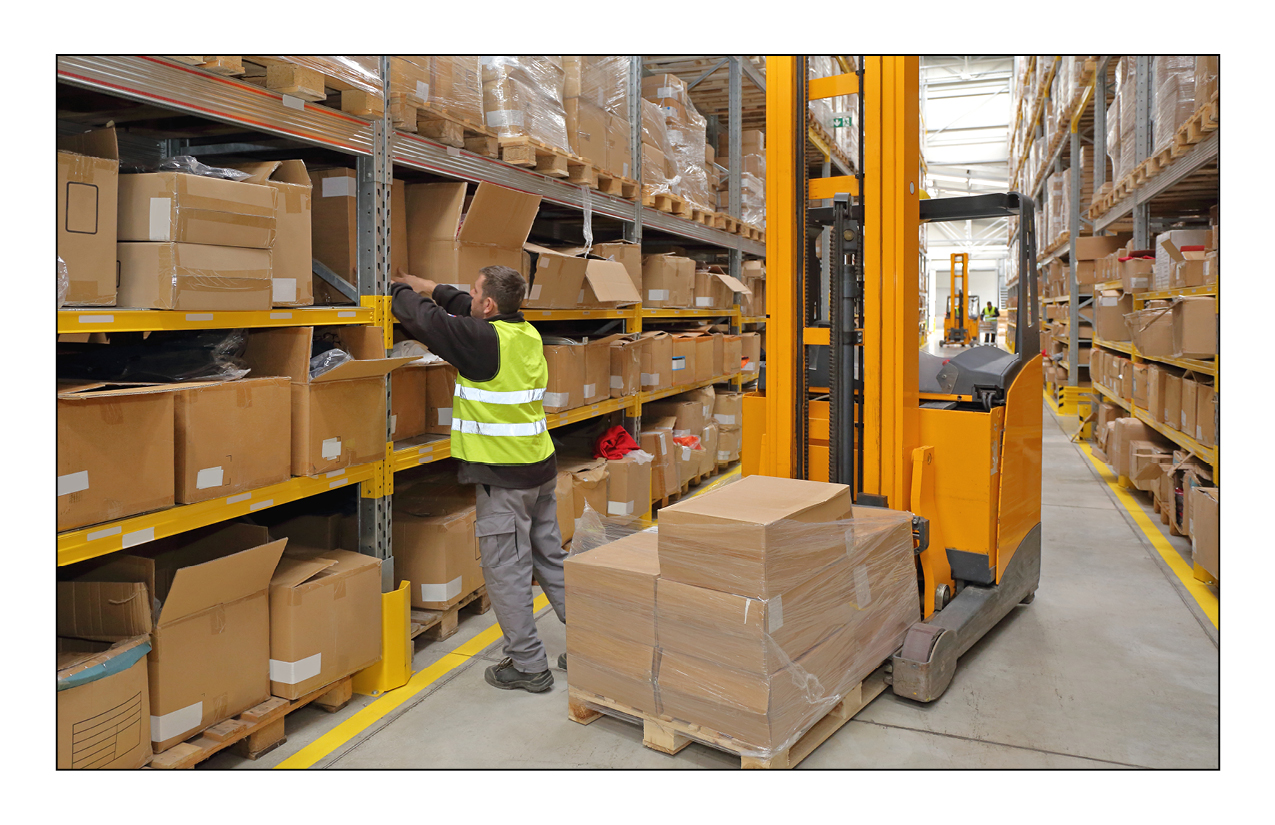 kuder galaxy®
[Speaker Notes: Warehouse Employees/Stock Clerks
Stockroom, Warehouse or Storage Yard
Office and Administrative Support
Receive, store and issue materials, equipment and other items from stockroom, warehouse or storage yard. Keep records and compile stock reports.
• Receive and place merchandise in stockrooms, warehouses or storage yards.
• Store items orderly and in ways so they can be easily reached.
• Pack and unpack items.
• Dispose of damaged or defective items.
• Clean and maintain supplies, tools, equipment and storage areas.
• Count stock items and record how many are there.
• Mark items using identification tags or stamps.
• Provide assistance to other workers.
• Keep records on the use and need for repair of stock-handling equipment.
 
Quick Facts
National Annual Salary Range 18,870-$40,360
Entry-Level Education High school diploma or equivalent  
Number of Jobs in 2016   2,008,600          
Expected Job Openings (2016-2026)     269,200
National Outlook (2016-2026)   5.0% increase]
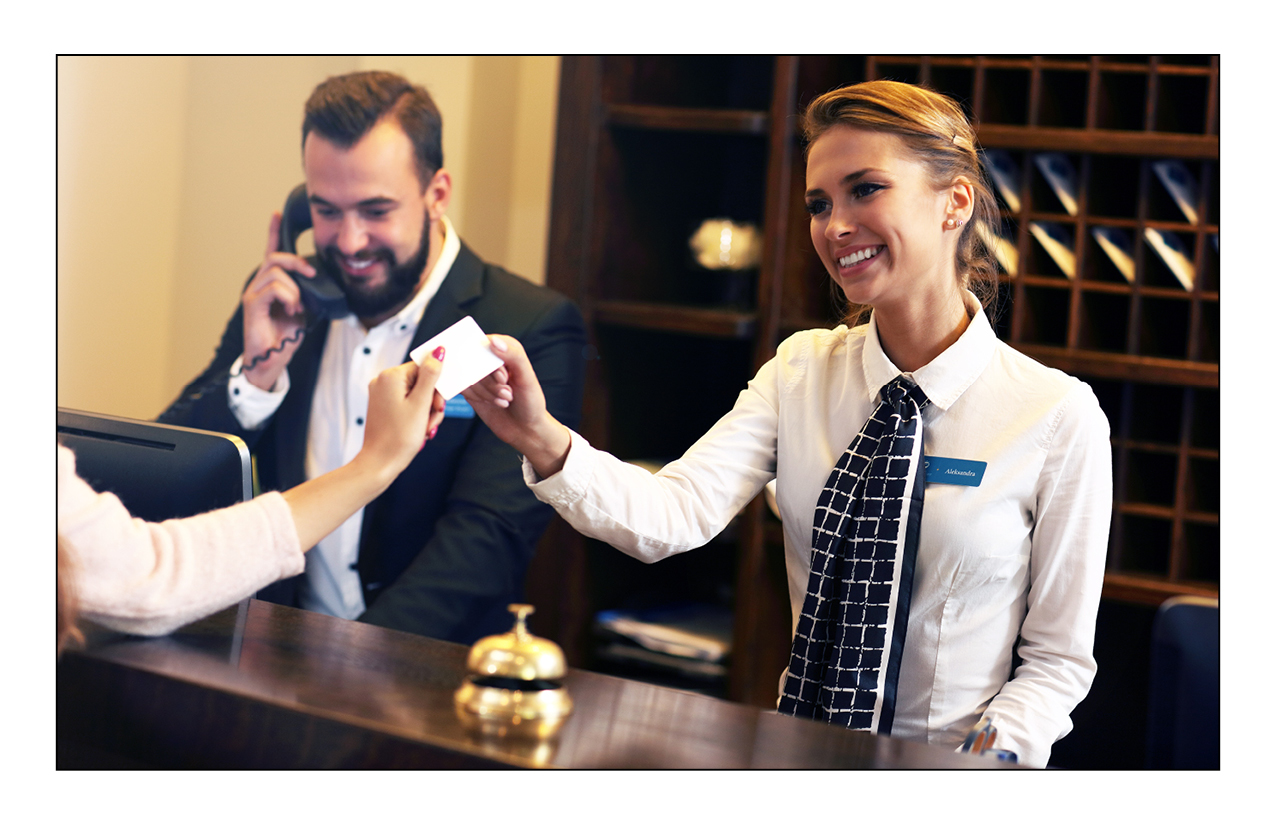 kuder galaxy®
[Speaker Notes: Hotel or Motel Receptionists
Accommodate hotel, motel and resort patrons by registering and assigning rooms to guests, issuing room keys or cards, transmitting and receiving messages, keeping records of occupied rooms and guests’ accounts, making and confirming reservations and presenting statements to and collecting payments from departing guests.
• Register patrons at hotels, motels and resort establishments.
• Assign rooms to guests.
• Issue room keys.
• Keep records of occupied rooms.
• Keep records of patron accounts.
• Make and confirm reservations.
• Collect payments from departing patrons.
• Answer patron complaints.
• Receive and forward messages for patrons.
 
Quick Facts
National Annual Salary Range 17,670-$32,810
Entry-Level Education High school diploma or equivalent  
Number of Jobs in 2016   252,600
Expected Job Openings (2016-2026)   40,900
National Outlook (2016-2026)   4.4% increase]
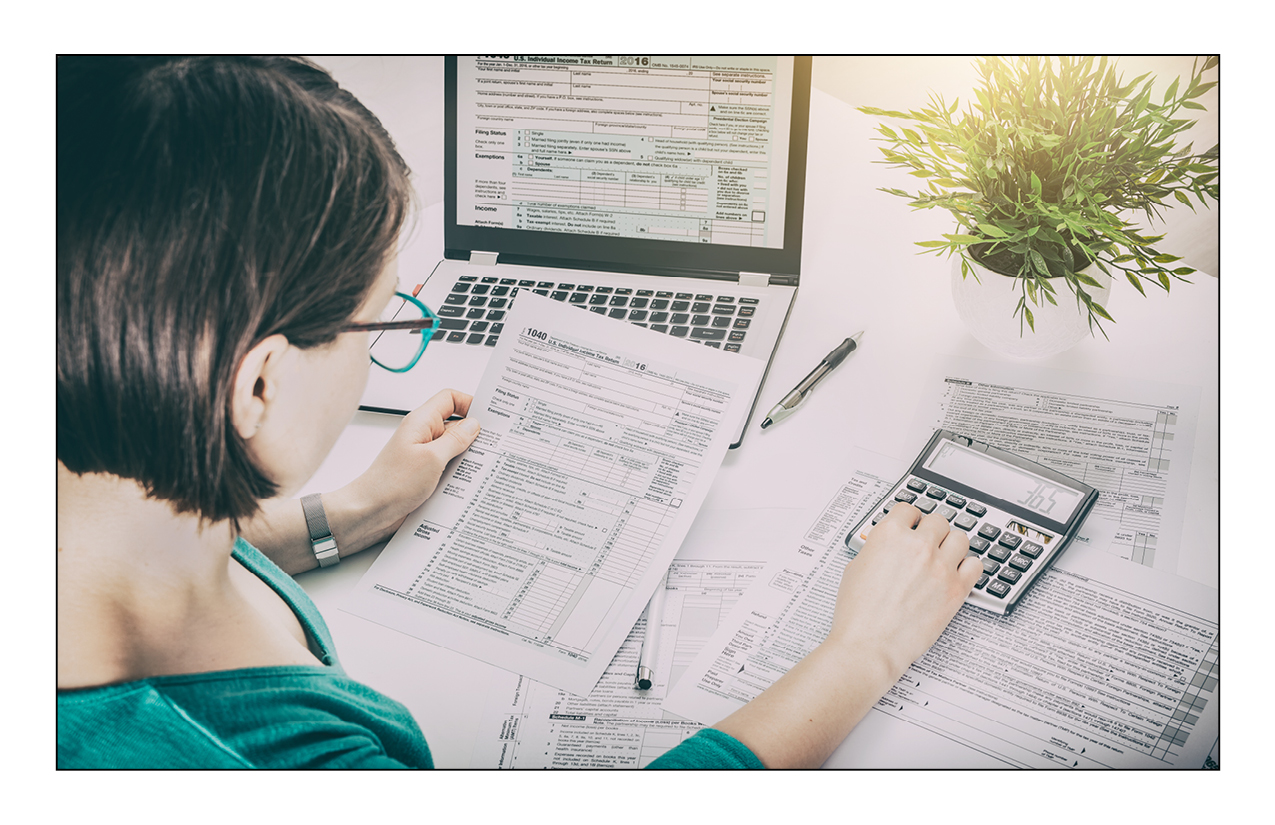 kuder galaxy®
[Speaker Notes: Accountants
Analyze financial information and prepare financial reports to determine or maintain record of assets, liabilities, profit and loss, tax liability or other financial activities within an organization.
• Help people understand how to invest their money.
• Help people prepare and submit their yearly tax returns.
• Keep records of money in savings accounts and other investments.
• Work for corporations such as banks to solve financial problems and ensure they follow tax laws.
 
Quick Facts
National Annual Salary Range 43,020-$122,220
Entry-Level Education Bachelor’s degree  
Number of Jobs in 2016   1,397,7
Expected Job Openings (2016-2026)   141,800
National Outlook (2016-2026)   10.0% increase]